Properties and Changes of MaterialsLesson 4
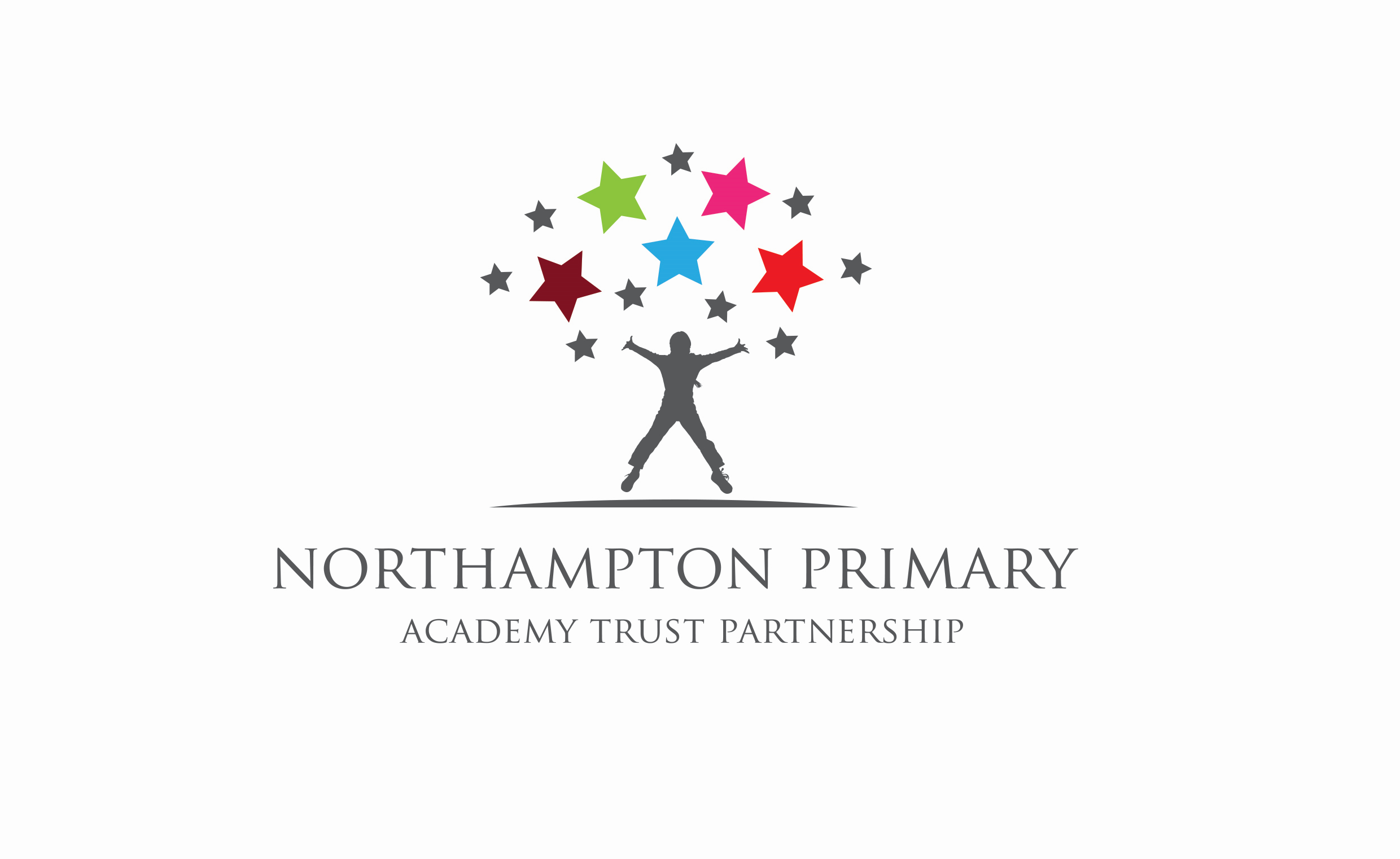 © All rights reserved Northampton Primary Academy Trust 2020
Can changes be reversed?
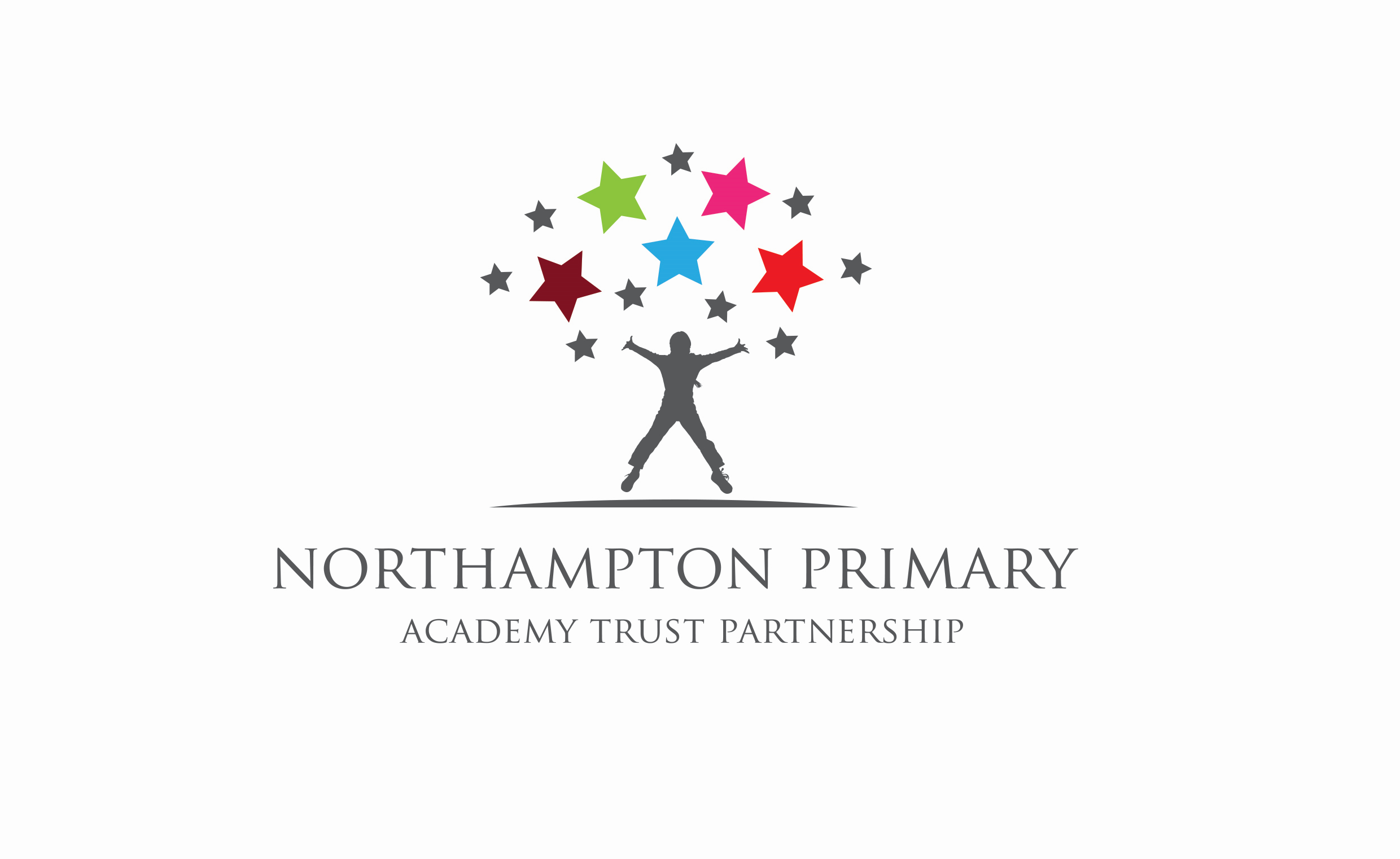 © All rights reserved Northampton Primary Academy Trust 2020
Always, sometimes or never?
Solids are hard

The strongest bonds are in a gas

Solids can’t be poured

Metals are electrical conductors

Gases can be compressed

As you heat up a substance, the particles slow down

Metals are magnetic
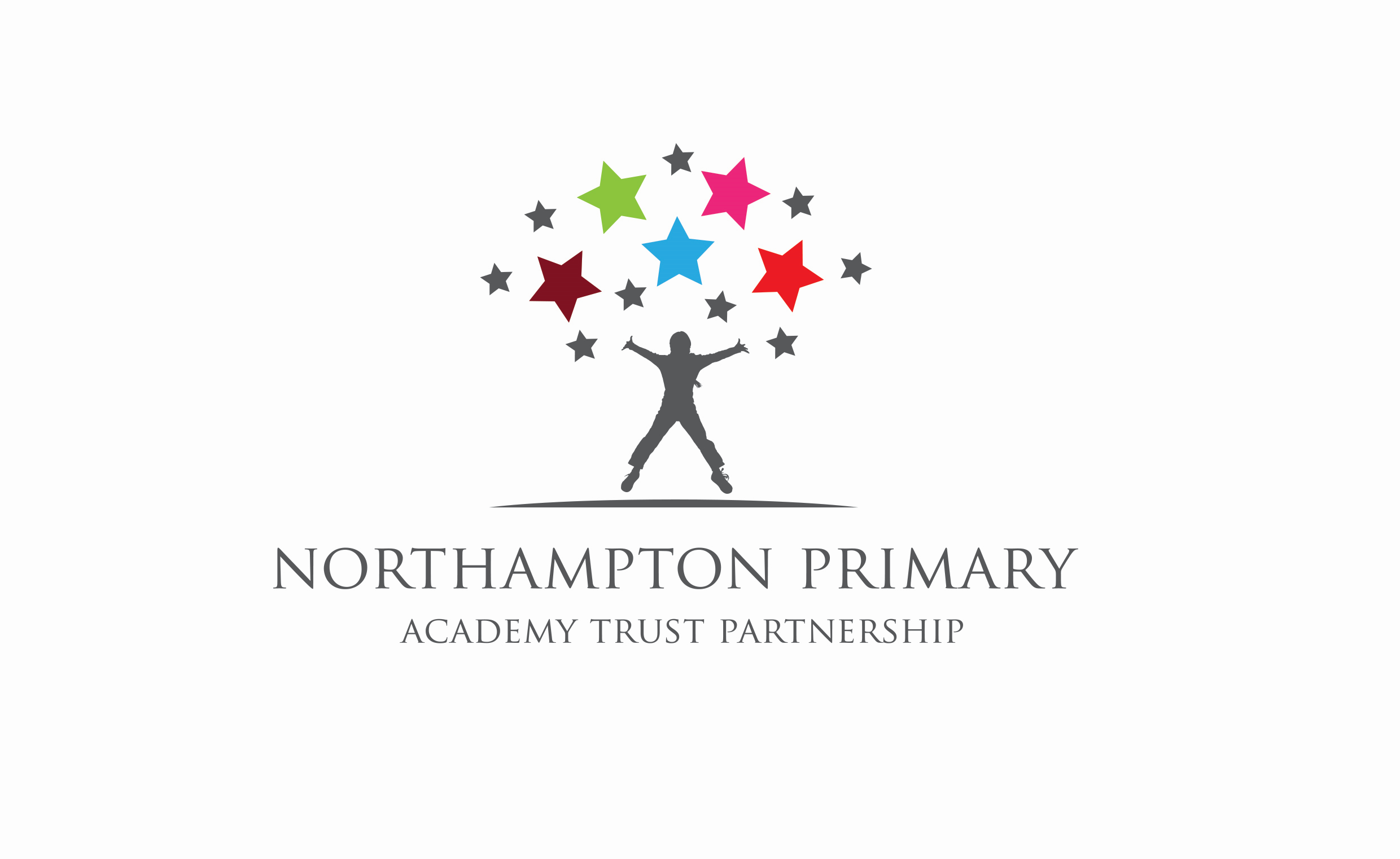 © All rights reserved Northampton Primary Academy Trust 2020
Reversible Changes
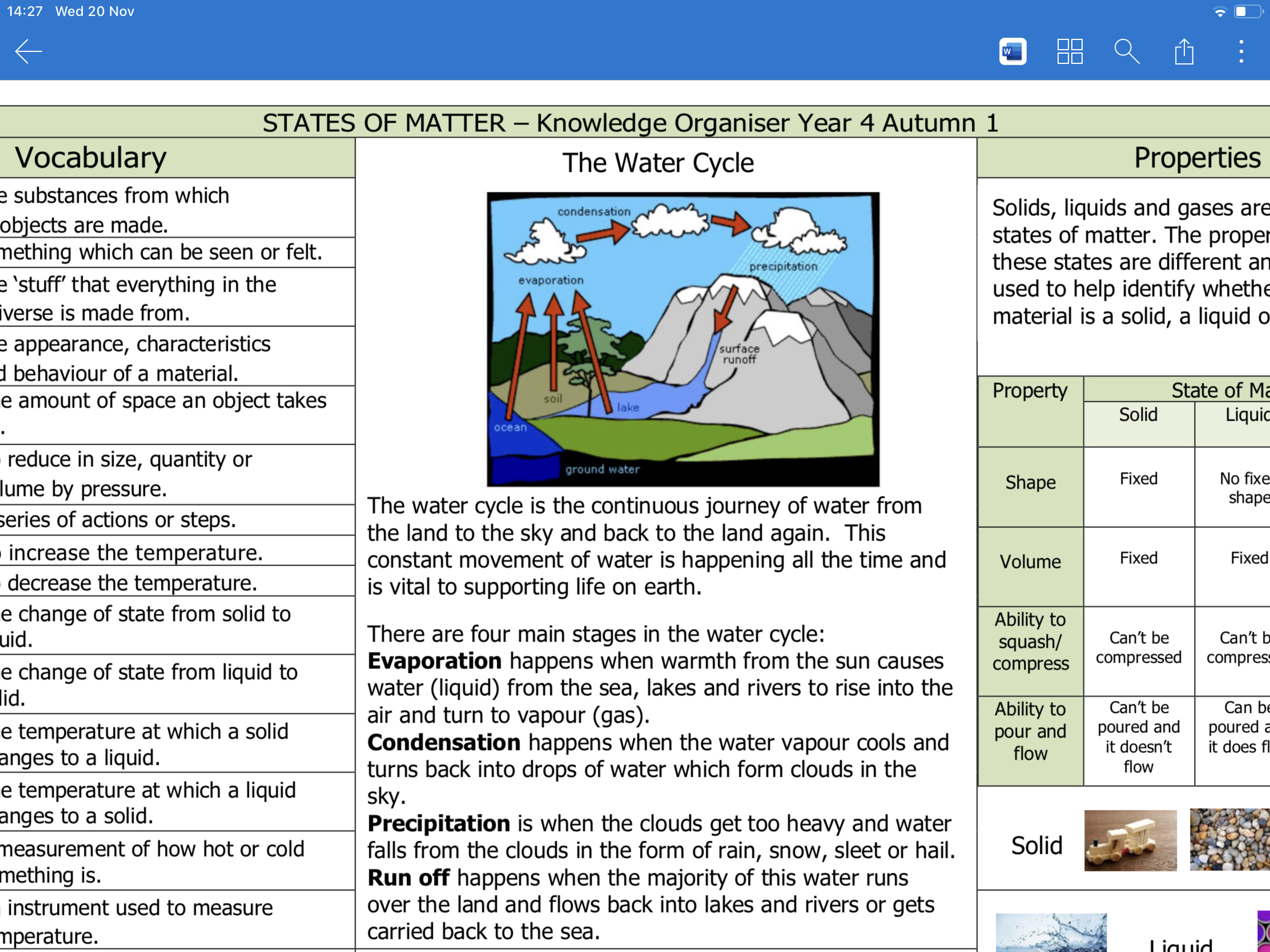 What are
 they?
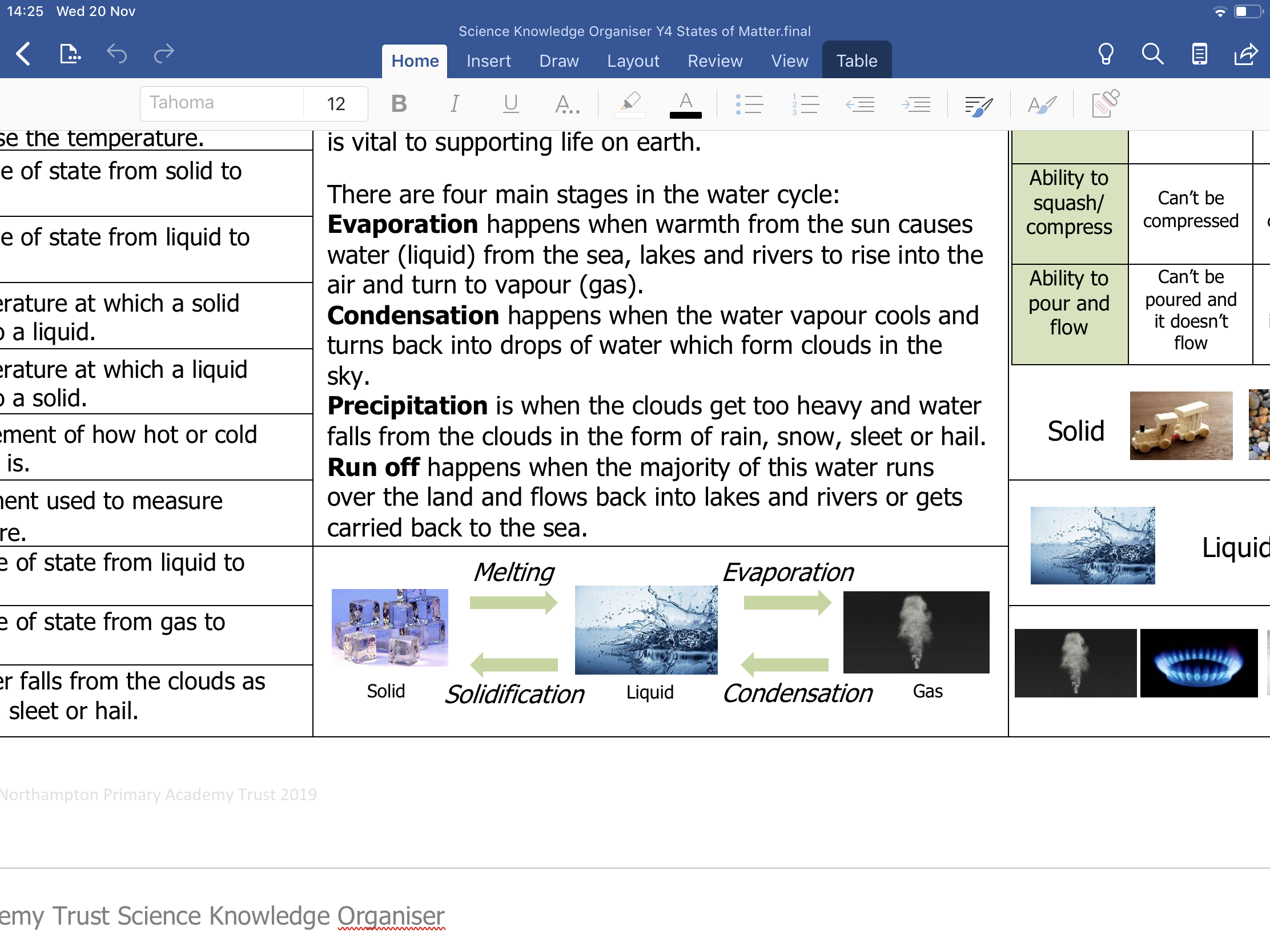 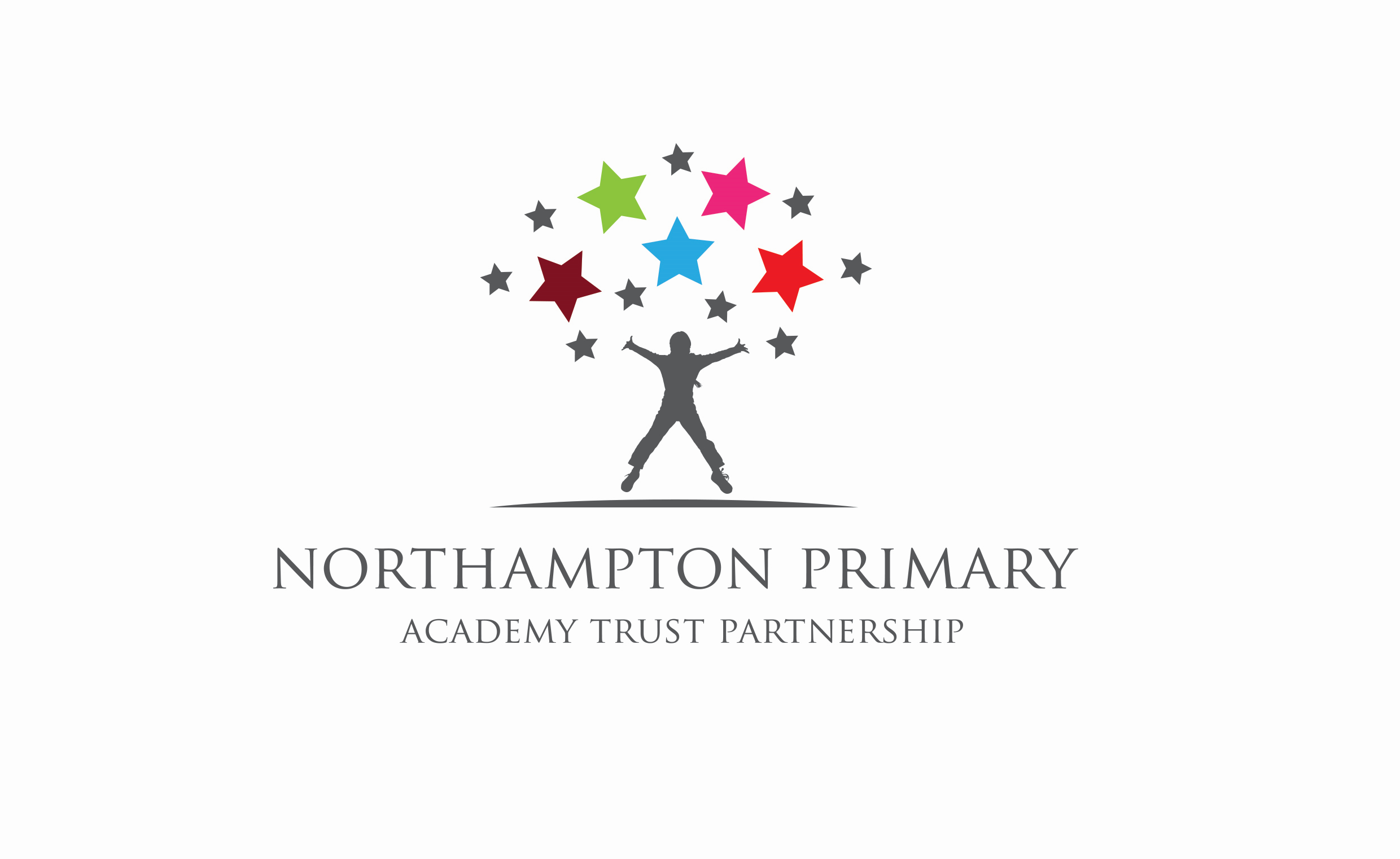 © All rights reserved Northampton Primary Academy Trust 2020
What happens to salt if I add it to water?
Is it still there?

How could we find out? / How do we know?
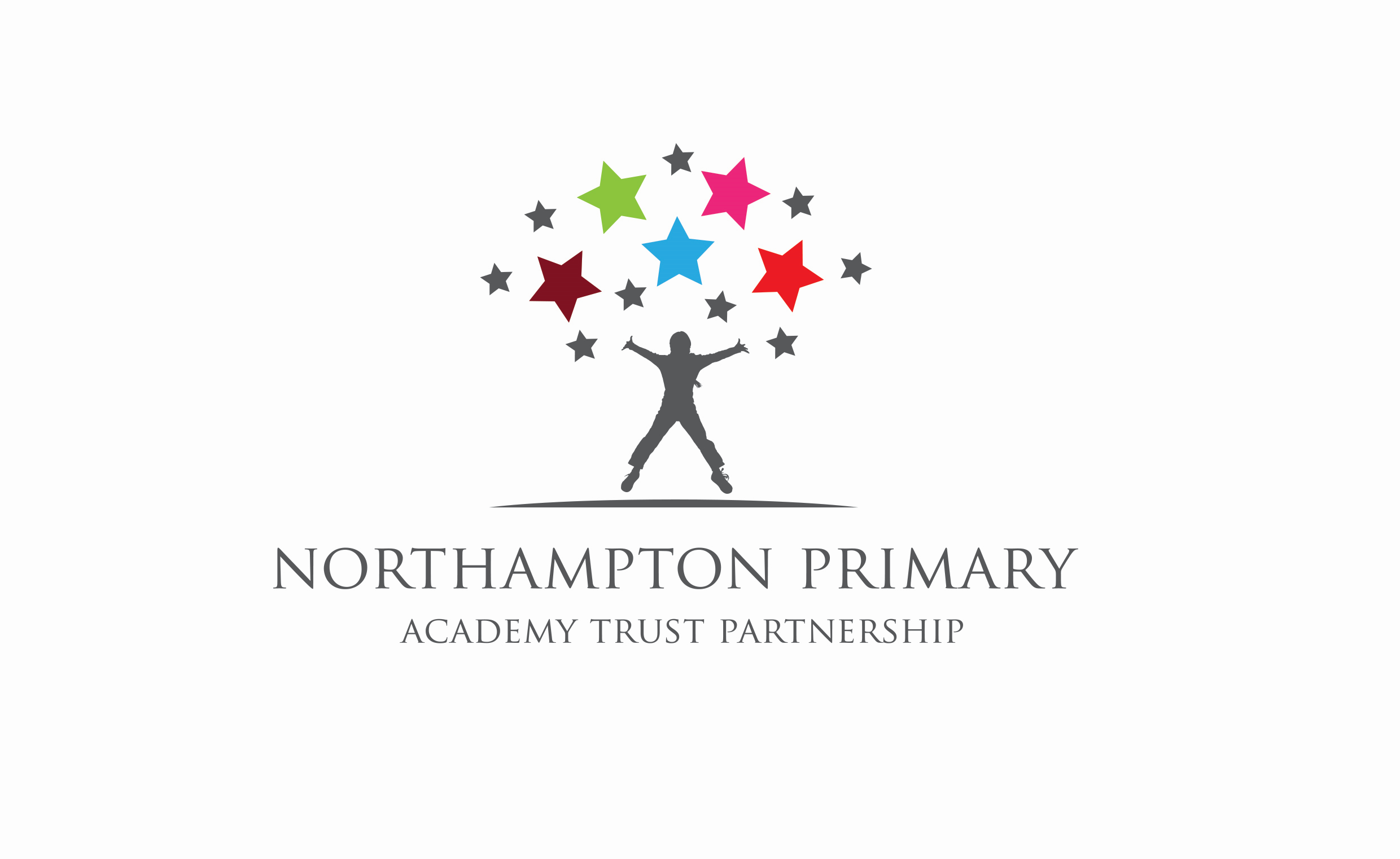 © All rights reserved Northampton Primary Academy Trust 2020
Dissolving
Solids (solutes) dissolve in a solvent if they are soluble.


The mixture of a soluble solid and a liquid is a solution.
Dissolving: www.bbc.co.uk/bitesize/topics/zcvv4wx/articles/zpbdpbk
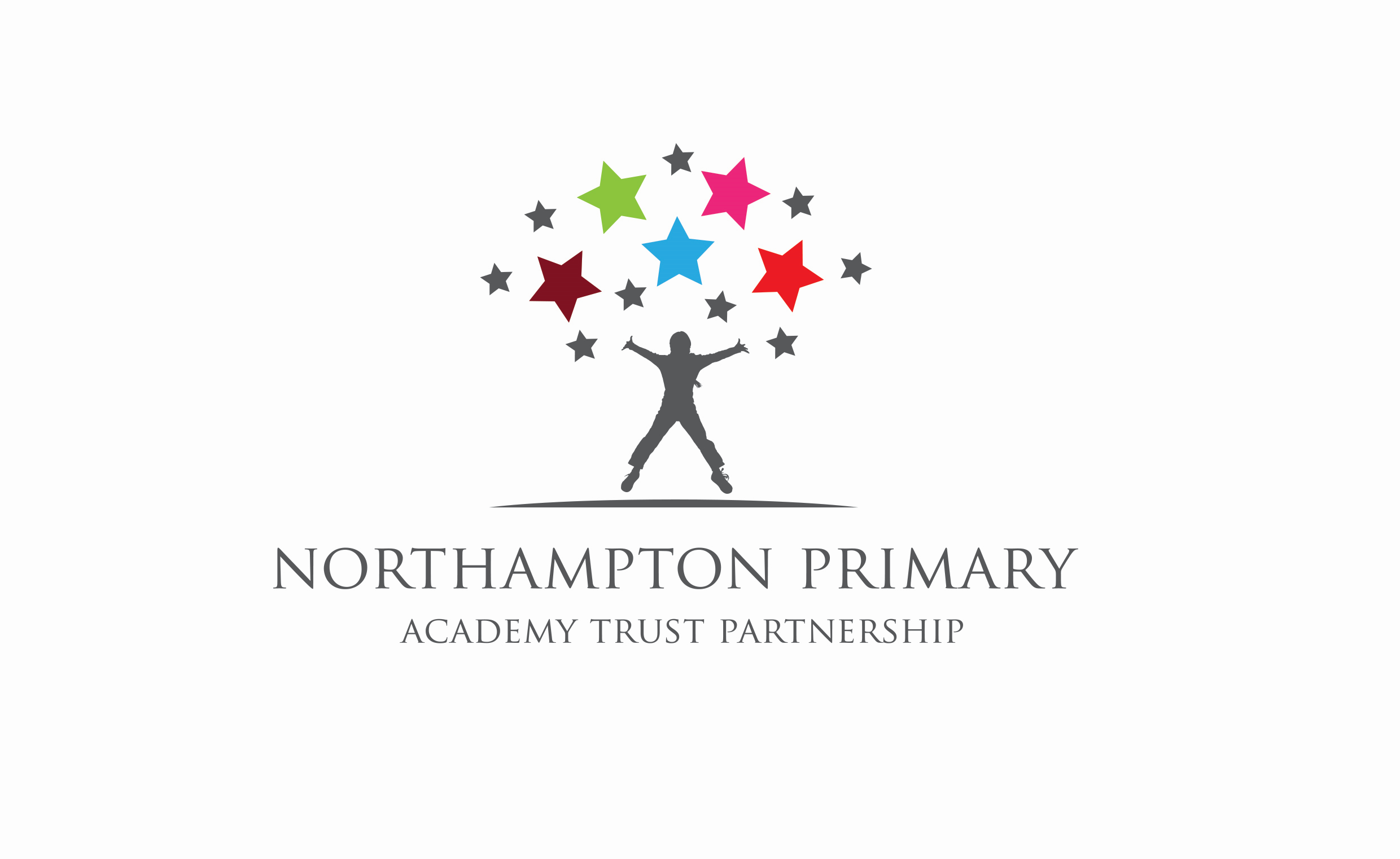 © All rights reserved Northampton Primary Academy Trust 2020
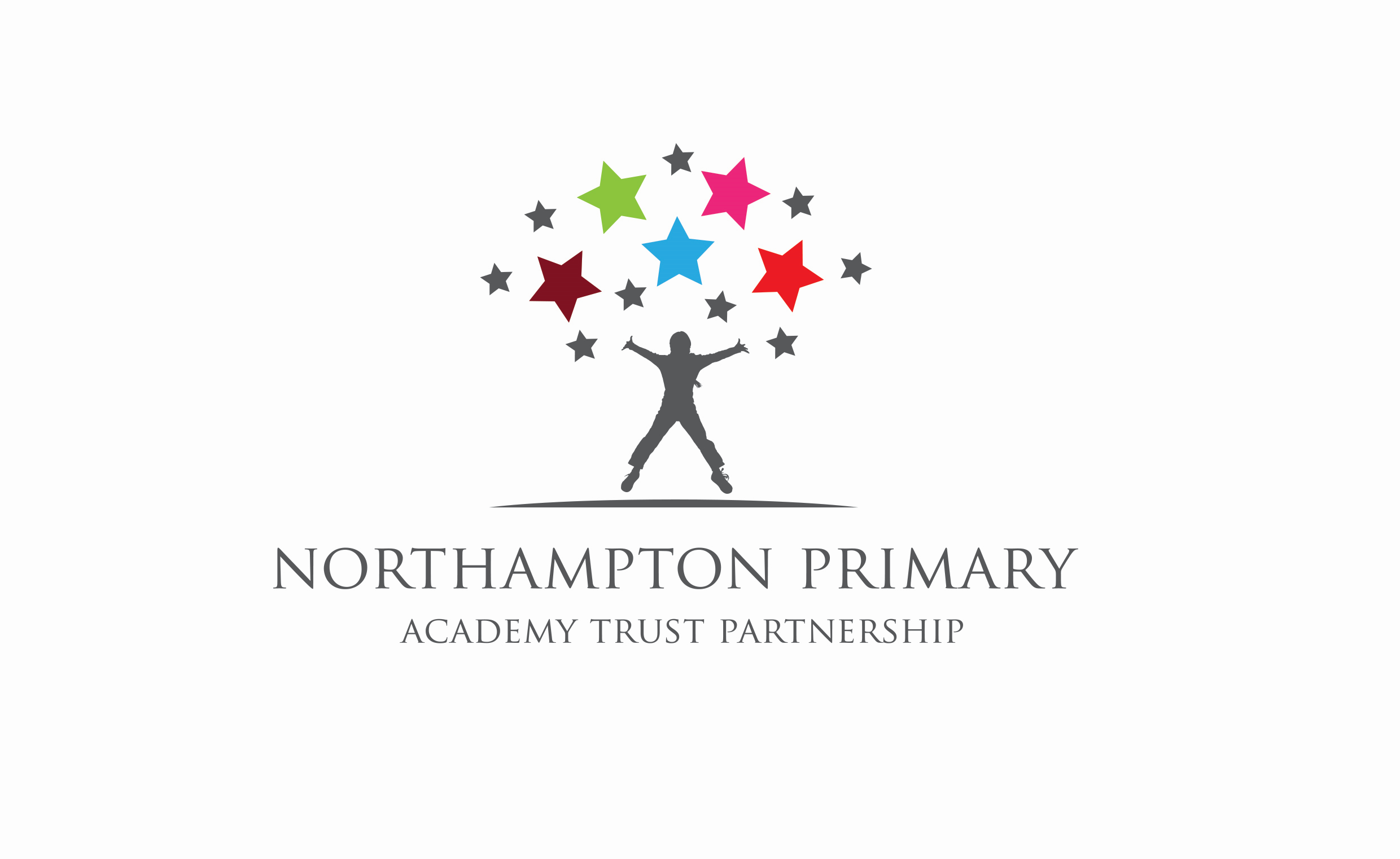 © All rights reserved Northampton Primary Academy Trust 2020
Water as a Solvent

A solvent is a liquid that is able to dissolve another substance; however, some liquids are better solvents than others. The Earth’s most important solvent is water – it is capable of dissolving more substances than any other liquid. 

Water is an essential component of our planet and is vital to every living thing on Earth. It is a colourless and odourless substance which covers more than 70% of the Earth’s surface and accounts for up to 90% of the mass of some living things (60% of an adult human body is water!).
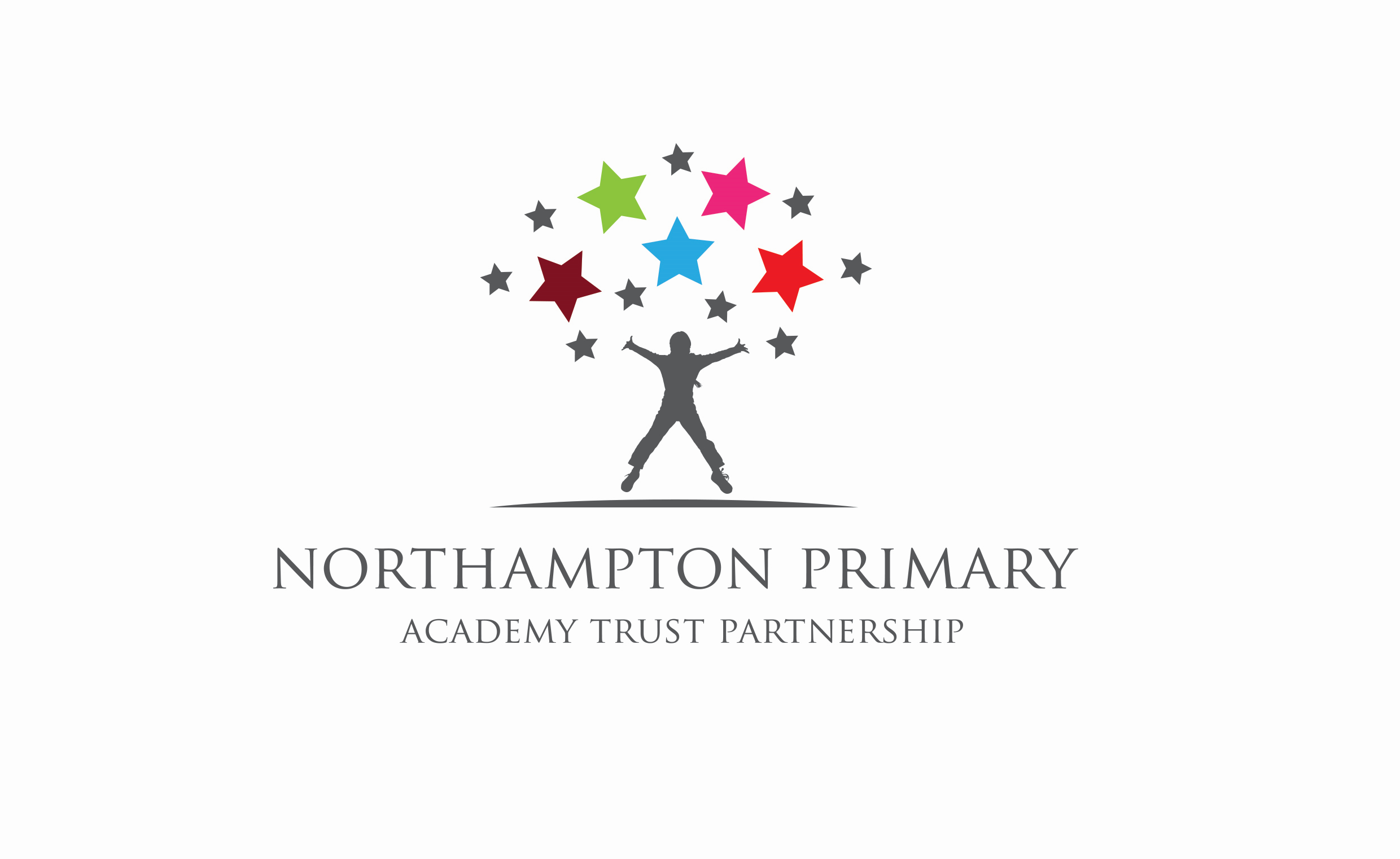 © All rights reserved Northampton Primary Academy Trust 2020
Why is water so important as a solvent?

Water’s ability to dissolve so many substances is crucial to all life. Wherever water goes - underground, through streams or through living organisms - it takes along with it the substances that it has dissolved. For instance:

The salt in seawater creates ocean habitats which are home to a huge variety of plants and animals.
Water which flows through the ground contains dissolved minerals and nutrients which are taken up by the roots of plants to help them grow and remain healthy.  These then form an important part of the diet of animals (remember your work on food chains!). 
The mineral fluoride is dissolved in the tap water we drink and helps to prevent tooth decay.
Saliva is formed from water which contains dissolved enzymes (can you remember why these are so important from your work on digestion?).
The carbohydrates and proteins we get from our food are dissolved in water in the blood to be used all over the body (again – you will have learned about this in your work on digestion).
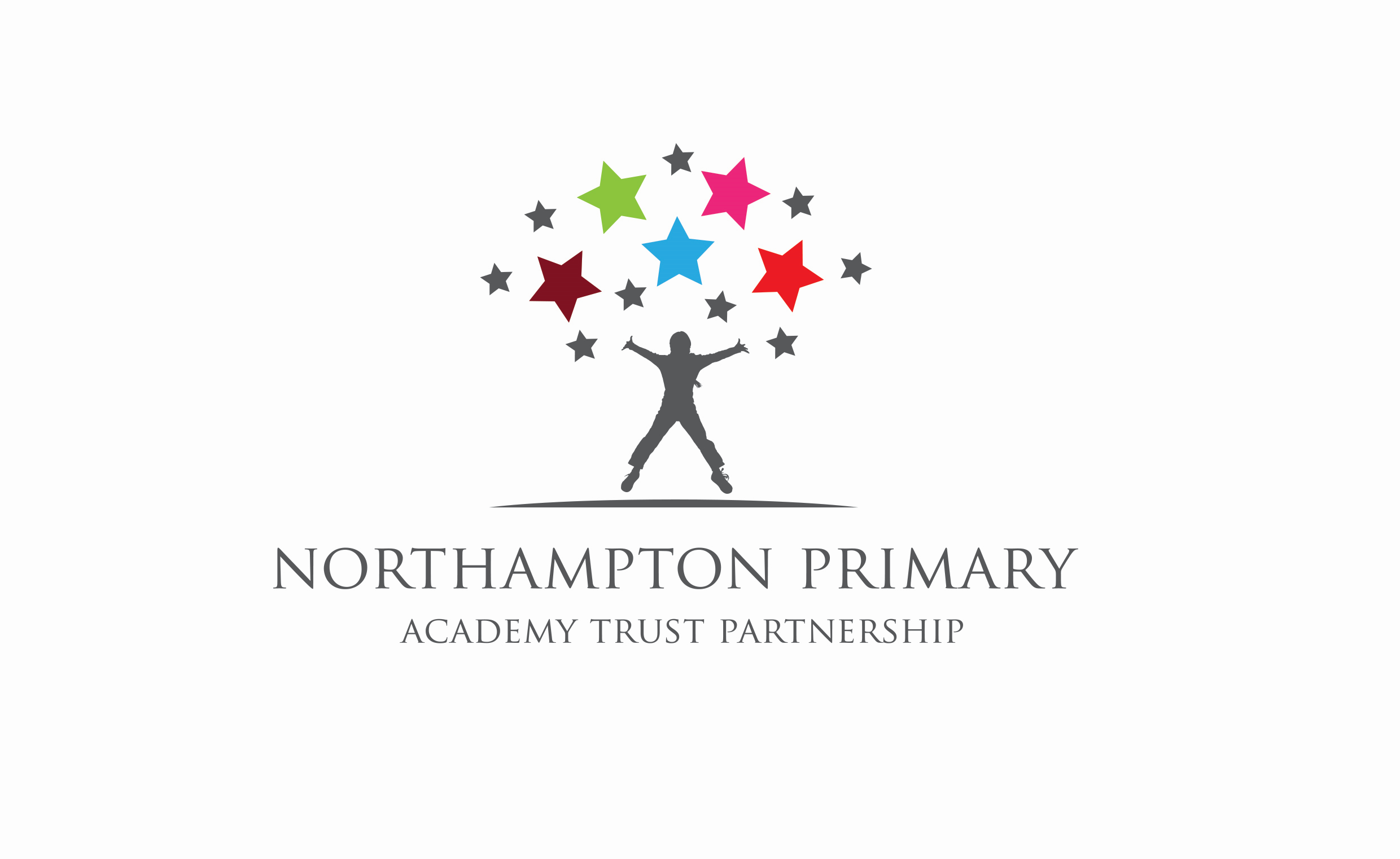 © All rights reserved Northampton Primary Academy Trust 2020
Writing Opportunity
Explain what happened during the dissolving activity

You will need to think about:
           - the properties of each substance (hint - think about their particles)
		- the process of dissolving
		- the effect of a change in temperature
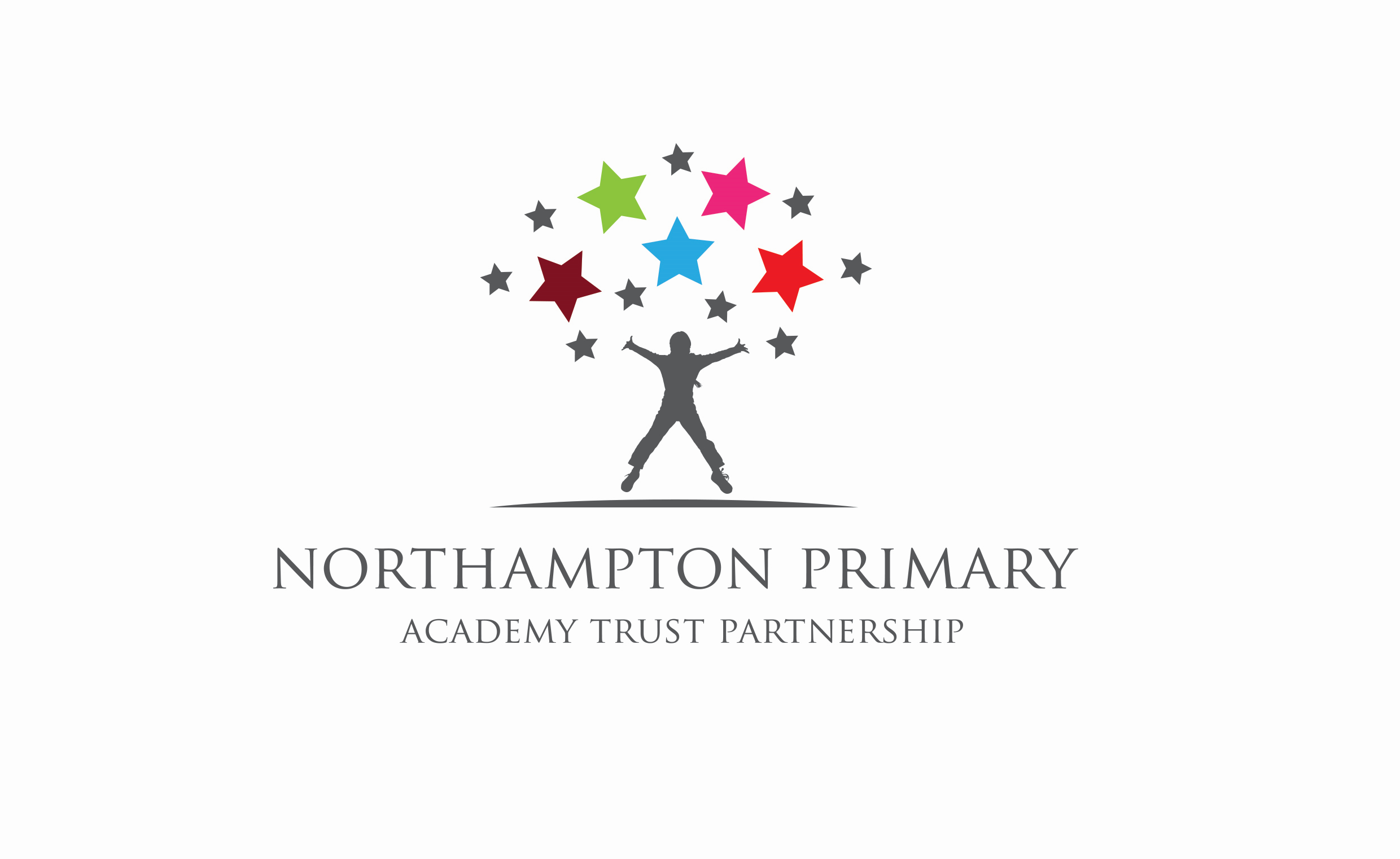 © All rights reserved Northampton Primary Academy Trust 2020